MakroekonomieSpotřeba, úspory, investiceXMAK
27. 02. 2023
Olomouc
Autor: doc. Ing. Magdaléna Drastichová, Ph.D.
Ekonomická rovnováha a její modely
Makroekonomické měřítko: měření CELKOVÉ EKONOMICKÉ ROVNOVÁHY pomocí AGREGOVANÝCH NABÍDEK a POPTÁVEK.
Poptávka  /  nabídka  v makroekonomickém  měřítku / makroekonomická rovnováha – lze  vysvětlit na jednoduchém modelu dvousektorové ekonomiky: 
Dvousektorový model – složen pouze ze dvou sektorů: domácností (C) a firem (I): používán z důvodů snazšího pochopení vztahů v ekonomice, metoda abstrakce umožňuje upustit od vztahů:
které má domácí ekonomika se zahraničními subjekty (NX)
a také od ekonomické a další činnosti (politiky) státu (G).

V ekonomické teorii – 2 ZÁKLADNÍ MODELY EKONOMICKÉ ROVNOVÁHY:
KLASICKÝ 
KEYNESIÁNSKÝ
2/56
Klasický model ekonomické rovnováhy
historicky starší, vychází z klasické ekonomické teorie, 
na ní navazuje neoklasická ekonomie

Základní předpoklad:  DVOUSEKTOROVÁ EKONOMIKA: 
DOMÁCNOSTI spotřebovávají finální produkci – část jejich důchodu: na SPOTŘEBU, druhá ÚSPORY; na trhu práce nabízejí svou PRACOVNÍ SÍLU. 
FIRMY produkují statky a služby, poptávají práci a realizují investice.
4 TRHY: TRH FINÁLNÍ PRODUKCE, TRH PRÁCE, KAPITÁLOVÝ TRH a PENĚŽNÍ TRH.
2/56
Klasický model ekonomické rovnováhy
Podle LIBERÁLNÍHO PROUDU: ekonomika – vnitřně stabilní systém, rovnováha na uvedený ch trzích se utváří automaticky.
Reálné  bohatství  ekonomiky:  vychází  z FINÁLNÍ  PRODUKCE  vyrobené  v ekonomice za jeden rok. 

PENÍZE = funkce zúčtovací jednotky, prostředník směny. 
Roste-li MNOŽSTVÍ PENĚZ V OBĚHU, neroste REÁLNÉ BOHATSTVÍ ZEMĚ, ale proporcionálně se zvyšuje CENOVÁ HLADINA: 
pojetí vychází z KVANTITATIVNÍ TEORIE PENĚZ a ROVNICE SMĚNY:
na trzích vyrovnávají TOKY STATKŮ s TOKEM PENĚZ.
2/56
Klasický model ekonomické rovnováhy
Předpoklad: PRUŽNOST CEN, MEZD / PLATŮ, což vyjadřuje ZÁVISLOST REÁLNÉ  MZDY  na  její  NOMINÁLNÍ  HODNOTĚ  a  na  CENÁCH  FINÁLNÍ  PRODUKCE.  
roste  nominální mzda – roste i reálná.
pokles reálné mzdy způsobuje růst cen finální produkce. 
Pohyb reálné mzdy – změna v nabídce práce: s růstem reálné mzdy se zvyšuje, poptávané  množství práce se snižuje.

Pojem: PLNÁ ZAMĚSTNANOST: poptávané množství práce = množství nabízenému, přičemž nabídka i poptávka jsou určeny reálnou výší mzdové sazby. 
na trhu práce samovolně utváří rovnováha a výše mzdy se vždy ustálí na rovnovážné úrovni.

KAPITÁLOVÝ TRH – i zde se ustaluje rovnováha poměrně snadno a plynule:
ÚSPORY se přeměňují na INVESTICE: majitelé volných finančních prostředků – DOMÁCNOSTI –je zapůjčují FIRMÁM, které za ně platí ÚROK. 
ÚSPORY = INVESTICÍM díky přizpůsobovacímu mechanismu  ÚROKOVÉ  SAZBY:
Vyrovnání  nabídky  kapitálu  s poptávkou  po  kapitálu  zajišťuje ROVNOVÁŽNÁ ÚROKOVÁ MÍRA: vyčišťuje trh, tudíž působí na vyrovnání úspor a investic.

Celá ekonomika podle předpokladů klasického modelu operuje na úrovni POTENCIÁLNÍHO PRODUKTU. 
Tendence ekonomiky k optimálnímu využití zdrojů,
vychýlení od rovnovážné situace: skutečnosti (viz. Výše) působí pro utvoření opětovné rovnováhy.
2/56
Potencionální produkt
takový produkt ekonomiky, pro jehož produkci jsou využity všechny disponibilní výrobní faktory, avšak v míře, jež ještě nevyvolává inflační tlaky, tj. tlaky zejména v podobě růstu cen VF. 
Ekonomika nefunguje tzv. „nadoraz“, nýbrž jde o dlouhodobě udržitelný stav a nejsou vyvolávány ani inflační, ani deflační procesy. 
Současně na trhu práce existuje tzv. přirozená míra nezaměstnanosti
3/56
Disponibilní důchod
lze rozdělit na SPOTŘEBU a ÚSPORY, neboli:
DI= C + S
Co je klíčové pro poměr mezi C a S? 
mpc: mezní sklon ke spotřebě,
mps: mezní sklon k úsporám, platí mpc + mps = 1
Velikost spotřeby – závislá na výši DI, s rostoucím DŮCHODEM roste i SPOTŘEBA  SPOTŘEBA = funkce DISPONIBILNÍHO DŮCHODU.
ÚSPOROVÁ FUNKCE = zrcadlový obraz SPOTŘEBNÍ FUNKCE
4/56
Keynesovská vs. Neo/klasická ekonomie
NEOKLASICKÁ EKONOMIE – navazuje na klasickou ekonomii: neviditelná ruka trhu, volný trh bez zásahu státu - liberalismus, pružnost cen jakožto nástroj utváření rovnováhy; 
marginalistický přístup a víra v samoregulační schopnosti ekonomiky.

KEYNESOVSKÁ EKONOMIE – vzniká v období hospodářské krize v 30.letech, neviditelná ruka trhu selhala, nutnost státní intervence:
popření samoregulační schopnosti v krátkém období,
ceny – nepružné, zejména směrem dolů.
2/56
KEYNESOVSKÁ EKONOMIE
Ekonomika – VNITŘNĚ NESTABILNÍ SYSTÉM, řada omezení. 
V keynesiánském modelu (KM): největší úloha – VÝVOJ EFEKTIVNÍ POPTÁVKY a VYUŽITÍ VÝROBNÍCH FAKTORŮ v EKONOMICE; rozlišuje SPOTŘEBITELSKOU a INVESTIČNÍ POPTÁVKU.
SPOTŘEBITELSKÁ POPTÁVKA – realizována DOMÁCNOSTMI: představuje POPTÁVKU po FINÁLNÍ PRODUKCI, tedy STATCÍCH: 
V KM – velký důraz na SPOTŘEBNÍ KŘIVKU DOMÁCNOSTÍ, tzn. Část DI spotřebitel spotřebuje a čím více má peněz, tím vyšší je i jeho SPOTŘEBA. 
SPOTŘEBA DOMÁCNOSTÍ (C – consumption) –  závisí na reálném důchodu (Y): 
v makroekonomickém měřítku – přímoúměrný vztah mezi velikostí NÁRODNÍHO DŮCHODU a PLÁNOVANÝMI SPOTŘEBNÍMI VÝDAJI DOMÁCNOSTÍ – obr. 

Součást důchodu domácností – ÚSPORY (S – savings): částka, kterou domácnosti ušetří, avšak naproti klasickému modelu nejsou tolik závislé na výši ÚROKOVÉ MÍRY.
2/56
Spotřební funkce
C
Do tohoto bodu je spotřeba vyšší než disponibilní důchod.
CA= autonomní spotřeba, tj. spotřeba, která nezávisí na výši důchodu
45° (Y=C)
C=CA+mpc*Y
ÚSPORY
CA
CI=mpc*Y
SPOTŘEBA
Jak by vypadala křivka, kdybychom neměli žádné autonomní výdaje?
Y
5/56
Spotřební funkce
CA (C0)– autonomní spotřební výdaje, které nezávisí na velikosti důchodu, autonomní spotřeba vyjadřuje spotřební výdaje, když je důchod roven nule
CI (C1)– indukovaná spotřeba (spotřební výdaje), je funkcí důchodu a je násobkem mezního sklonu ke spotřebě (mpc) a důchodu (Y):  CI=mpc*Y

mpc – mezní sklon ke spotřebě: velikost, o kterou se zvýší spotřební výdaje při zvýšení důchodu o každou dodatečnou jednotku.
6/56
Spotřební funkce
C=CA+mpc*YD
CA = autonomní spotřeba
pouze ty výdaje domácnosti na statky, jejichž výše nezávisí na velikosti jejich disponibilního důchodu. 
Domácnosti je musí vynaložit, i když je jejich důchod nulový (nájem, jídlo, atd.);
mpc = mezní sklon ke spotřebě (mpc) – vyjadřuje, jak se změní spotřební výdaje domácnosti při změně reálného důchodu 
0 < mpc < 1
mpc*YD = indukovaná spotřeba (CI) – složka spotřeby závislá na výši důchodu, s růstem důchodu se zvyšuje ochota spotřebitelů více spotřebovávat.
7/56
Úsporová funkce
S
Čerpám naspořené finance
nebo
Půjčím si
Až do tohoto bodu jsou úspory
ZÁPORNÉ
=>
S= -CA+(1-mpc)*Y
S=0
Y
Rovnice úsporové křivky se dá zapsat i jako S= -CA+mps*Y , neboť plati:

mps + mpc = 1
-CA
9/56
Úsporová funkce
Rostoucí funkce důchodu:
SA – autonomní úspory, které nezávisí na velikosti důchodu, autonomní úspory vyjadřují velikost úspor, když je důchod roven nule, platí SA=-CA
Pokud domácnosti mají důchod nulový musí odčerpat své úspory na příslušné výdaje nebo si je půjčit od jiných subjektů,

SI – indukované úspory, které jsou funkcí důchodu a jsou násobkem mezního sklonu k úsporám (mps) a důchodu (Y)  SI=mps*Y nebo také SI= (1-mpc)*Y

mps – mezní sklon k úsporám: poměr přírůstku úspor k přírůstku důchodu = sklon funkce úspor:  0 < mps < 1; mpc + mps = 1
10/56
[Speaker Notes: mezní sklon k úsporám (mps) – vyjadřuje, jak se změní úspory při změně reálného důchodu.
Jedná se o konstantu vyjadřující sklon funkce úspor.]
JEDNODUCHÝ KEYNESIÁNSKÝ MODEL Model s linií 45º
Autory modelu: A. H. Hansen, L. R. Klein, P. A. Samuelson,
Další označení modelu: model multiplikátoru, model důchod – výdaje, model s linií 45°.

Výdajový model popisuje mechanismus, kterým agregátní výdaje ovlivňují reálný produkt – důchod: AE - > Y
Určení ROVNOVÁŽNÉHO PRODUKTU - DŮCHODU
13/56
JEDNODUCHÝ KEYNESIÁNSKÝ MODEL Model s linií 45º
VÝDAJOVÝ MODEL = POPTÁVKOVĚ ORIENTOVANÝ, tj. popisuje mechanismus, kterým AGREGÁTNÍ VÝDAJE ovlivňují REÁLNÝ PRODUKT
AGREGÁTNÍ VÝDAJE (AE) = stimul růstu PRODUKTU:
Dvou, tří a čtyřsektorová verze
AGREGÁTNÍ VÝDAJE AE = hodnota plánovaných výdajů na nákup výrobků a služeb, jež jsou ekonomické subjekty ochotny vydat při určité úrovní REÁLNÉHO PRODUKTU - DŮCHODU
14/56
JEDNODUCHÝ KEYNESIÁNSKÝ MODEL Model s linií 45º
Předpoklady modelu:
cenová hladina – stálá,
zásoba kapitálu – dostatečná, může být vyrobena produkce, která je poptávaná, 
existuje produkční mezera,
nabídka práce – dostatečná, může být vyrobena produkce, která je poptávaná při dané stálé nominální mzdě,
všechny nominální veličiny jsou reálnými veličinami,
ekonomika je uzavřená → platí pouze pro 2- a 3-sektorový model!
15/56
Investice firem:
Poměrně proměnlivé; závisí na: 
poptávce po produkci firem, 
očekáváních podnikatelů ohledně dalšího vývoje ekonomiky, 
inflaci, 
nastavení podnikatelského prostředí, 
pohybu měnových kurzů, 
politickém vývoji
akcí vlády: investiční pobídky, změny sazby daně ze zisku, existencí minimální mzdy atd. 

Investice se nemění se změnou reálného důchodu!
Investice mají MULTIPLIKAČNÍ EFEKT na produkt: PRODUKT roste RYCHLEJI – VÍCENÁSOBNĚ než INVESTICE, které jej vyvolaly.
16/56
Investiční funkce
I
I2= I1 +Δ I
I1
Y
Investiční výdaje = autonomní, tj. nezávislé na úrovni PRODUKTU = DŮCHODU
17/56
SKUTEČNÉ AGREGÁTNÍ VÝDAJE:
SKUTEČNÉ SPOTŘEBNÍ VÝDAJE = PLÁNOVANÝM SPOTŘEBNÍM VÝDAJŮM, 
liší se PLÁNOVANÉ a SKUTEČNÉ INVESTIČNÍ VÝDAJE,
SKUTEČNÉ CELKOVÉ INVESTIČNÍ VÝDAJE: 
investiční výdaje plánované IP 
a investiční výdaje neplánované IN = charakter zásob: 
vyrobí-li firmy více produktu, hromadí se vyrobená produkce v zásobách, dochází k neplánovanému hromadění zásob a IN > 0. 
Pokud vyrobí firmy méně produkce, dochází k neplánovanému čerpání zásob, IN < 0. 
CELKOVÝ OBJEM PLÁNOVANÝCH VÝDAJŮ zahrnuje výdaje tvořící AGREGÁTNÍ VÝDAJE AE = C + I
18/56
JEDNODUCHÝ KEYNESIÁNSKÝ MODEL Model s linií 45º
Popisuje proces utváření rovnovážného DŮCHODU v ekonomice, která je představována pouze dvěma sektory:
sektorem DOMÁCNOSTÍ 
a sektorem FIREM. 
Celkové agregátní výdaje na produkci (AE) = tvořeny výdaji na konečnou spotřebu domácností (C) a investičními výdaji soukromých firem (I).

Agregátní výdaje (AE): souhrn výdajů všech sektorů ekonomiky při dané cenové úrovni.
19/56
AGREGÁTNÍ POPTÁVKA (AD)
zachycuje různá množství reálného produktu, která jsou různé sektory ekonomiky ochotny a schopny koupit při různých úrovních cenové hladiny. 

Protože předpokladem MODELU DŮCHOD – VÝDAJE je fixní cenová hladina, agregátní výdaje = agregátní poptávce.  AE = AD.
20/56
Určení rovnovážného produktu pomocí křivky spotřeby a investic
Do tohoto bodu jsou úspory nižší než investice. Bod E = rovnovážný, kdy se zamýšlené agregátní výdaje = důchodu
AE
45° (Y=AE)
AE=C+I
C
E
AA
AA= autonomní výdaje, tj. součet autonomní spotřeby a investičních výdajů
CA
I
Y
YE =rovnovážný produkt
Určení rovnovážného produktu pomocí úsporové a investiční funkce
S, I
V tomto bodě se investice rovnají úsporám, čili všechny úspory jsou proinvestovány, jedná se tedy o rovnovážný bod
S= -CA+(1-mpc)*Y
E
I
S=I
YE =rovnovážný produkt
S=0
Y
Výše rovnovážného produktu je samozřejmě stejná jako v předchozím případě, tj. pomocí spotřební a úsporové funkce
-CA
22/56
Určení recesní mezery pomocí křivky spotřeby a investic
AE
45° (Y=AE)
AE=C+I
C
E
YE =rovnovážný produkt
AA
Y* =potenciální produkt
CA
I
Y*
YE
<
Y
23/56
recesní mezera
Určení recesní mezery pomocí úsporové a investiční funkce
S, I
V tomto bodě se investice rovnají úsporám, čili všechny úspory jsou proinvestovány, jedná se tedy o rovnovážný bod
S= -CA+(1-mpc)*Y
S=I
I
YE
Y*
S=0
Y
-CA
recesní mezera
YE =rovnovážný produkt < Y*=potenciální produkt
Zvýšit reálný produkt jde v rámci této teorie např. politikou „levných peněz“ čili snížením úrokových sazeb
24/56
Paradox spořivosti
Spořivost může vést i k tomu, že ekonomika se dostane do recese nebo ji prohloubí
V tomto bodě se investice rovnají úsporám, čili všechny úspory jsou proinvestovány, jedná se tedy o rovnovážný bod
S, I
S2
S1
E2
E1
I
YE1
YE2
Y
-CA
Domácnosti více spoří=>část produkce není nakoupena=>hromadění zásob =>firmy snižují výstup
25/56
Jednoduchý výdajový multiplikátor
Jaký efekt bude mít na výši rovnovážného produktu zvýšení investic?
45° (Y=AE)
Přírůstek investic vyvolá posun křivky AE směrem nahoru
AE
Nový rovnovážný bod
AE1=C+I
E2
AE0=C+I
E1
ΔI
AA
YE1
YE2
Y
26/56
Došlo k nárůstu produktu
Jednoduchý výdajový multiplikátor - komentář
Zvýší se investiční výdaje (I) – posun křivky AE směrem nahoru:
změna INVESTIC vyvolá několikanásobnou – multiplikovanou změnu rovnovážného produktu, která se dá vypočítat skrz JEDNODUCHÝ VÝDAJOVÝ MULTIPLIKÁTOR (k), který udává, o kolik se zvýší produkt, zvýšíme-li investiční výdaje o jednotku.
    		     k =
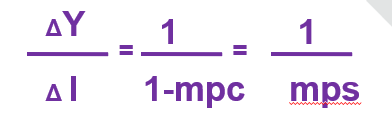 Jednoduchý výdajový multiplikátor (k, α) je dán poměrem přírůstků (změny) rovnovážné produkce vyvolané zvýšením (změnou) autonomních výdajů o jednotku
27/56
Jednoduchý výdajový multiplikátor - komentář
udává, o kolik vzroste ROVNOVÁŽNÁ PRODUKCE při zvýšení AUTONOMNÍCH VÝDAJŮ o JEDNOTKU.
Investiční multiplikátor = číslo, kterým musíme vynásobit změnu investic, abychom obdrželi výslednou změnu celkového produktu
Pokud ekonomické subjekty změní plánovanou výši autonomních výdajů, pak tato změna povede k multiplikované změně rovnovážného důchodu
= PŘÍRŮSTEK PRODUKCE bude mnohem větší než PŘÍRŮSTEK AUTONOMNÍCH VÝDAJŮ.
28/56
Jednoduchý výdajový multiplikátor
Jaký efekt bude mít na výši rovnovážného produktu zvýšení mpc?
45° (Y=AE)
AE
Nový rovnovážný bod
AE1=C+I
Změna mpc vyvolá změnu sklonu AE 
zvýší se
E2
AE0=C+I
Δmpc
E1
AA
YE1
YE2
Y
29/56
Došlo k nárůstu produktu
Křivka Agregátních Výdajů (AE)
posune se směrem nahoru, když se zvýší CA, IA;
zvýší se její sklon, pokud se zvýší mpc;
posune se směrem dolů, pokud se sníží CA, IA ; 
sníží se její sklon, pokud se sníží mpc;
30/56
Vymezení třísektorové ekonomiky
Existence státních zásahů
Vládní nákup statků a služeb - G

Agregátní výdaje (AE) jsou v tomto modelu definovány:
AE = C + I + G

Stát navíc zasahuje do ekonomiky:
    zdaněním ekonomických subjektů
     platbami ekonomickým subjektům  (tzv. transferové platby)           

Uzavřená ekonomika
36/56
Spotřební funkce
Spotřební funkce ve dvousektorové ekonomice:
C = CA + mpc * Y
CA – autonomní spotřební výdaje, které nezávisí na velikosti důchodu, autonomní spotřeba vyjadřuje spotřební výdaje, když je důchod roven nule
CI – indukovaná spotřeba (spotřební výdaje), která je funkcí důchodu a je násobkem mezního sklonu ke spotřebě (mpc) a důchodu (Y)  CI=mpc*Y
mpc – mezní sklon ke spotřebě, vyjadřuje velikost, o kterou se zvýší spotřební výdaje při zvýšení důchodu o každou dodatečnou jednotku.
37/56
Důchod a zdanění
Zahrnutí vlády se projeví v tom, že soukromý sektor platí z běžného důchodu daně a dostává transferové platby. 

Spotřební výdaje proto již nejsou funkcí běžného důchodu, ale funkcí disponibilního důchodu =rozdíl mezi běžným důchodem Y po odečtení celkových daní TT a přičtení transferových plateb TR: 
YD= Y – TT + TR 

předpokládáme, že daně platí pouze domácnosti (abstrahujeme od opotřebení kapitálu a nerozděleného zisku firem )

Celkové daně – tvořeny autonomními daněmi TA a důchodovými daněmi, tj. daně závislé na výši důchodu. 
SAZBA DANĚ t, která určuje, jaká část důchodu bude odvedena
38/56
Spotřební funkce ve třísektorové ekonomice
složitější o vliv vlády, kdy musíme důchod Y očistit o vliv zdanění a také vliv transferových plateb:
C = CA + mpc (Y – TA – t * Y + TR)
Pokud roznásobíme závorku mezním sklonem ke spotřebě:
C = CA + mpc * Y – mpc * TA – mpc * t * Y + mpc * TR

zavedením sazby důchodové daně t se snižují spotřební výdaje, resp. agregátní výdaje v rozsahu – mpc  * t * Y 
autonomní daně TA mění spotřební výdaje, resp. agregátní poptávku v rozsahu – mpc * TA,
transferové platby mění spotřební výdaje, resp. AE v rozsahu mpc * TR
39/56
Agregátní výdaje
Agregátní výdaje = výdaje domácností, firem a státu:
AE = CA + mpc * Y – mpc * TA – mpc * t * Y + mpc * TR + I + G
Potom autonomní výdaje (nezávisí na důchodu) budou: 
AA = CA – mpc * TA  + mpc * TR + I + G
AUTONOMNÍ budou – část SPOTŘEBY, AUTONOMNÍ DANĚ, VLÁDNÍ VÝDAJE a INVESTIČNÍ VÝDAJE
AGREGÁTNÍ VÝDAJE se potom dají vyjádřit také takto:
AE = AA + mpc * Y – mpc * t * Y
Pokud vytkneme Y a mpc, rovnici AE můžeme zapsat
AE = AA + mpc * (1 – t) * Y
40/56
Agregátní výdaje
Křivka AE je vlivem TA, TR a G posunuta směrem nahoru ve srovnání s AE ve 2-sektorovém modelu.
Křivka je také plošší vlivem sazby důchodové daně (t).
Rovnovážný produkt v 3-sektorové ekonomice určíme z:
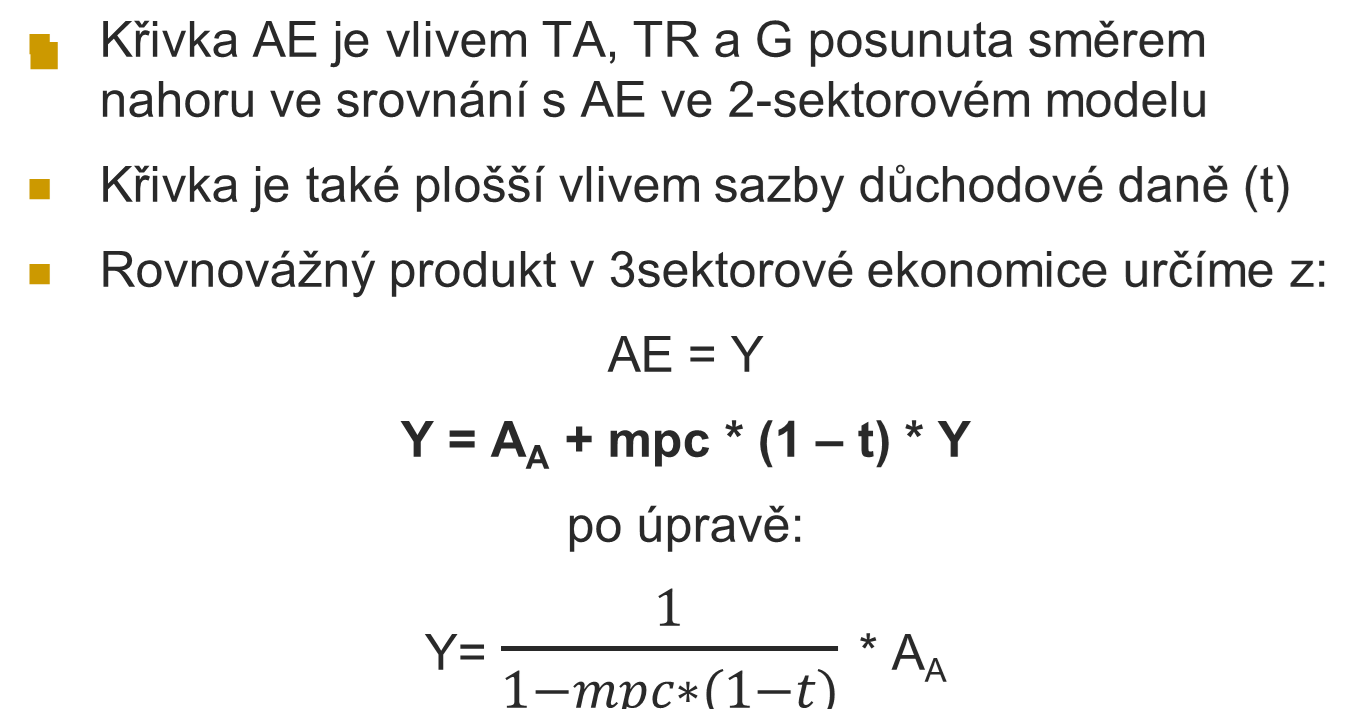 41/56
Křivka agregátních výdajů v třísektorovém modelu
AE
45° (Y=AE)
AE = AA + mpc * (1 – t) * Y
E
AA
YE =rovnovážný produkt
Y
42/56
Agregátní výdaje
Zvýšení vládních výdajů na nákup zboží a služeb (G) nebo zvýšení transferových plateb (TR) zvyšuje  agregátní výdaje (AE) – posun křivky směrem nahoru
Zvýšení autonomních daní (TA) vede ke snížení agregátních výdajů (AE), tj. křivka AE se posune směrem dolů.
Zvýšení sazby důchodové daně (t) zplošťuje křivku agregátních výdajů tím více, čím vyšší je sazba daně.
43/56
Změny křivky AE v třísektorovém modelu
Jaký efekt bude mít na výši rovnovážného produktu snížení t ?
45° (Y=AE)
AE
Nový rovnovážný bod
AE1
Změna t vyvolá změnu sklonu AE 
zvýší se
E2
AE0
Δ t
E1
AA
Došlo k nárůstu produktu
YE1
YE2
Y
44/56
Výdajový multiplikátor v třísektorové ekonomice
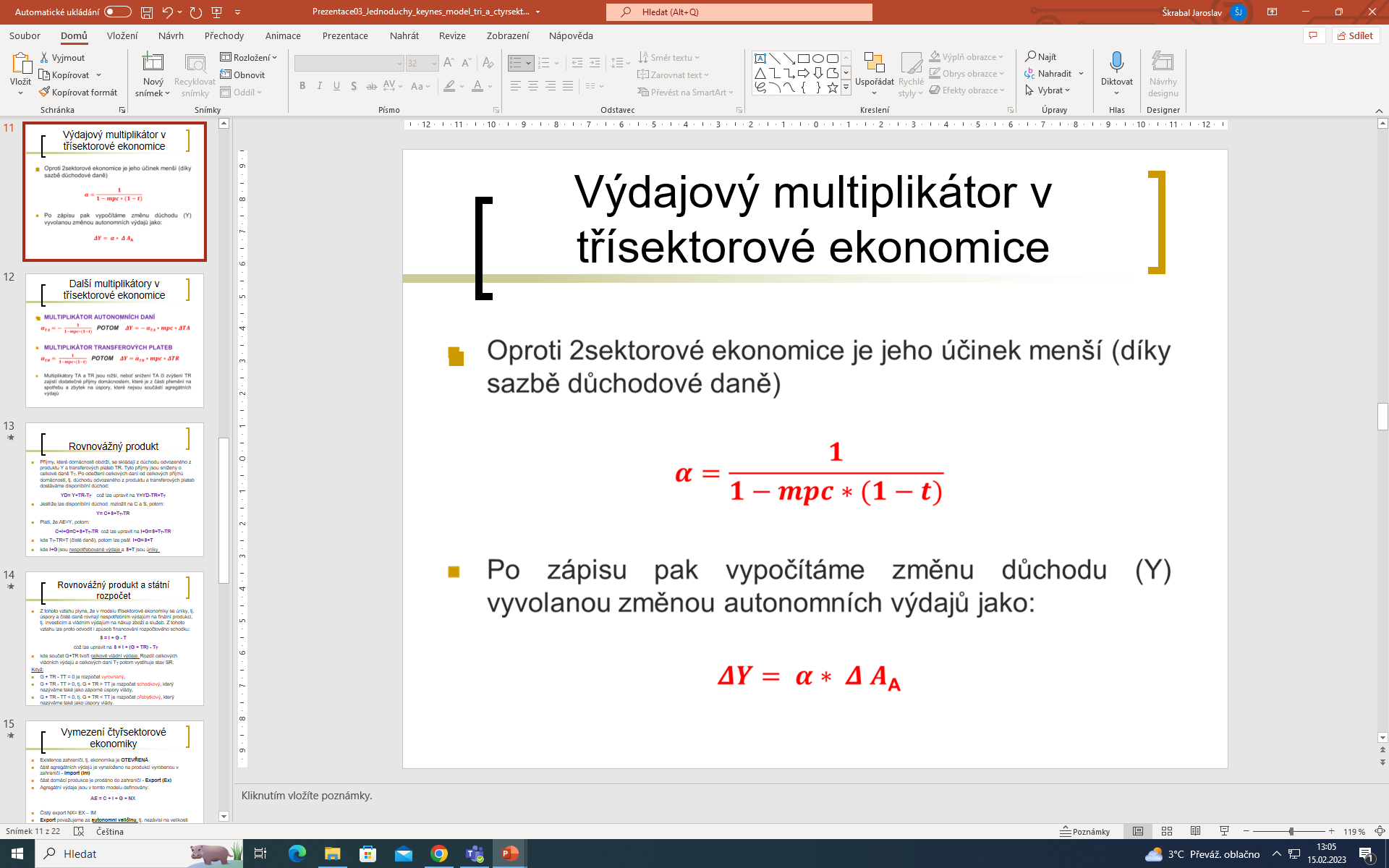 45/56
Další multiplikátory v třísektorové ekonomice
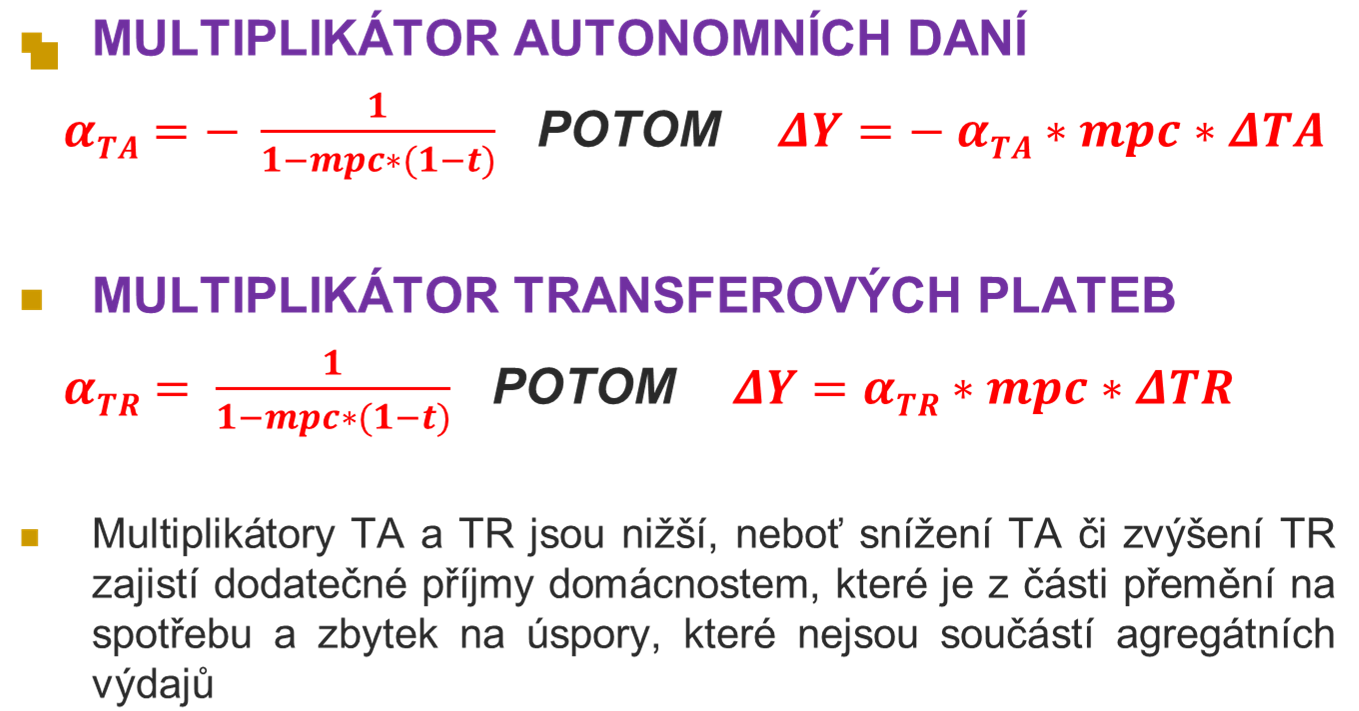 46/56
Rovnovážný produkt
Příjmy, které domácnosti obdrží, se skládají z důchodu odvozeného z produktu Y a transferových plateb TR. 
Tyto příjmy jsou sníženy o celkové daně TT. Po odečtení celkových daní od celkových příjmů domácností, tj. důchodu odvozeného z produktu a transferových plateb dostáváme disponibilní důchod: 
YD= Y+TR-TT    což lze upravit na Y=YD-TR+TT
Jestliže lze disponibilní důchod  rozložit na C a S, potom:
Y= C+S+TT-TR
Platí, že AE=Y, potom:
C+I+G=C+S+TT-TR  což lze upravit na I+G=S+TT-TR
kde TT-TR=T (čisté daně), potom lze psát  I+G=S+T
kde I+G jsou nespotřebované výdaje a S+T jsou úniky
47/56
Rovnovážný produkt a státní rozpočet
Z tohoto vztahu plyne, že v modelu třísektorové ekonomiky se úniky, tj. úspory a čisté daně rovnají nespotřebním výdajům na finální produkci, tj. investicím a vládním výdajům na nákup zboží a služeb. Z tohoto vztahu lze proto odvodit i způsob financování rozpočtového schodku: 
S = I + G - T
    což lze upravit na S = I + (G + TR) - TT
kde součet G+TR tvoří celkové vládní výdaje. Rozdíl celkových vládních výdajů a celkových daní TT potom vystihuje stav SR:
Když:
G + TR - TT = 0 je rozpočet vyrovnaný, 
G + TR - TT > 0, tj. G + TR > TT je rozpočet schodkový, který nazýváme také jako záporné úspory vlády, 
G + TR - TT < 0, tj. G + TR < TT je rozpočet přebytkový, který nazýváme také jako úspory vlády.
48/56
Vymezení čtyřsektorové ekonomiky
Existence zahraničí, tj. ekonomika je OTEVŘENÁ
část agregátních výdajů je vynaloženo na produkci vyrobenou v zahraničí - Import (Im) 
část domácí produkce je prodáno do zahraničí - Export (Ex) 
Agregátní výdaje jsou v tomto modelu definovány:
AE = C + I + G + NX

Čistý export NX= EX – IM
Export považujeme za autonomní veličinu, tj. nezávisí na velikosti reálného důchodu
Export je ovlivňován jinými faktory (úroveň zahraničního důchodu, poměr tuzemské a zahraniční cenové hladiny, podpora nebo restrikce vývozu ze strany vlády, preference spotřebitelů, úroveň nominálního měnového kurzu)
52/56
Vymezení čtyřsektorové ekonomiky
Dovoz statků je závislý zejména na úrovni tuzemského důchodu, částečně také na poměru tuzemské a zahraniční cenové úrovně statků, měnovém kurzu, spotřebitelských preferencích, na uplatňovaných obchodních omezeních apod. 
Citlivost změny dovozu na změny úrovně tuzemského reálného důchodu vyjadřuje mezním sklonem k dovozu (mpm)
Funkce dovozu lze potom vyjádřit jako:

IM = IMA + mpm * Y
53/56
Vymezení čtyřsektorové ekonomiky
NX= EX – IM, potom lze zapsat rovnici takto:
NX = EX - IMA - mpm * Y

Pokud roste v zahraničí důchod, autonomní vývozy rostou a za jinak nezměněných podmínek se čisté vývozy zvyšují, což v konečném důsledku zvyšuje agregátní výdaje
Pokud roste reálný měnový kurz, rostou za jinak stejných podmínek také čisté vývozy a následně rostou agregátní výdaje
Pokud roste domácí důchod, čisté vývozy se za jinak nezměněných podmínek snižují, což ve svém důsledku snižuje i úroveň agregátních výdajů
54/56
Agregátní výdaje
Agregátní výdaje = výdaje domácností, firem, státu a zahraničí:
AE = CA + mpc * Y – mpc * TA – mpc * t * Y + mpc * TR + I + G + EX – IMA  – mpm * Y 
Což můžeme zjednodušit na: 
AE = AA + EX – IMA + mpc * (1 - t)* Y – mpm*Y
Pokud vytkneme Y, rovnici AE můžeme zapsat
AE = AA + Y* (mpc * (1 – t) – mpm)
55/56
DĚKUJI ZA POZORNOST